Listening and Speaking
Semester I Lesson 8 2023/2024
1
Homework for today
Revise  pdf file Referring to Sources on Moodle
Consult pdf file Formatting References and prepare a reference list of your sources for today’s discussion.
Download and bring to class  pdf file Referring to Sources
Listen to The Kite Runner at:
 http://www.audiobooks.com/book/stream/151457 
Download pdf file and annotate it.
2
Groups
Discussion groups
13 December 
13:00 Group 1: Genovese, Righini, Mottes, Meschi, Naglieri
13:40 Group 2: Cannavacciuolo, Rosi, Martini, Benassai, Ungaro
14 December 
09:00 Group 3: Fossetti, Manenti, Kuqi, Panichi, Paolo
09:40 Group 4: Pacini, Rossi, Metafonti, Marcolini, Franchi
10:35 Group 5:Ragoni, Pretti, Bondi, Lassoud, Scandagli
15 December
09:00 Group 6: Gini, Carubini, Balducci, Yang, Pancani
3
January 18th 11-13 Via Capponi Aule 4, 8, 13, 14
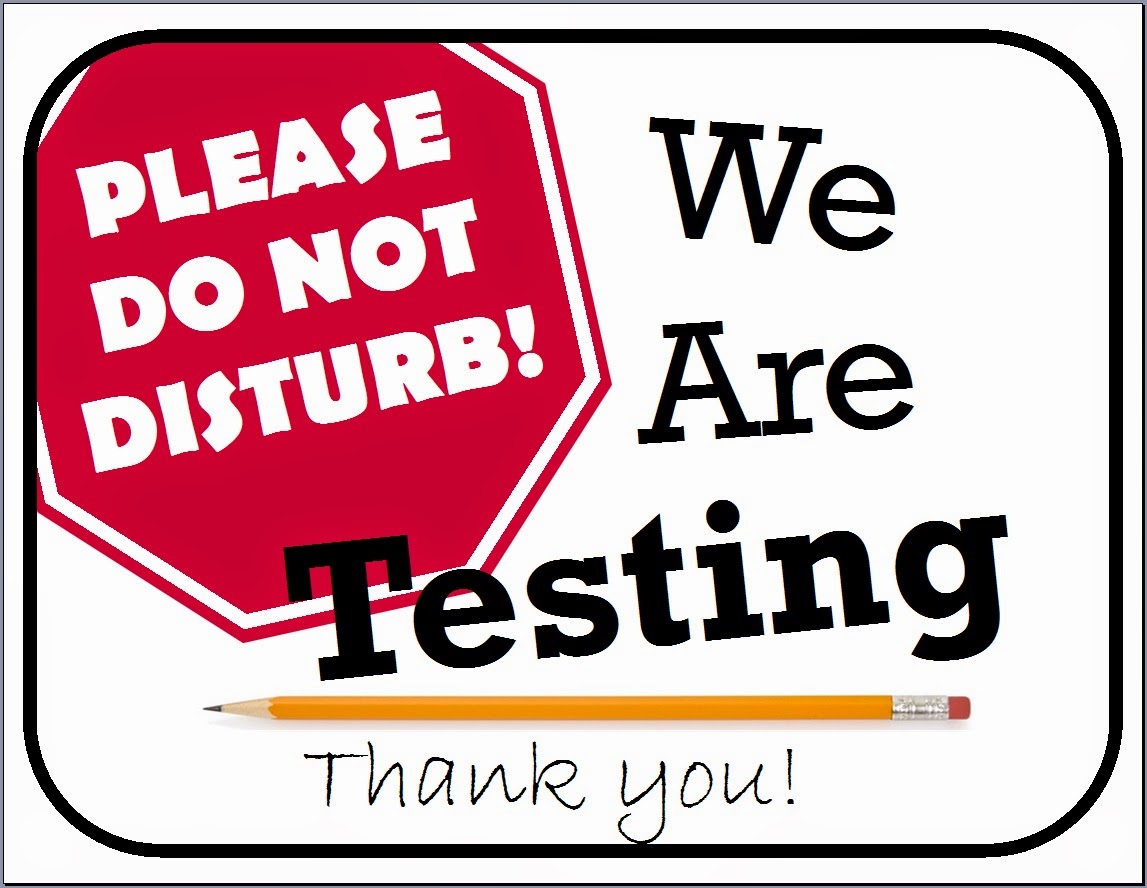 Listening test
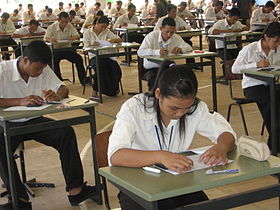 4
Questa foto di Autore sconosciuto è concesso in licenza da CC BY-NC-ND
Listening Test
The Listening Test has four recordings, each approximately 4-5 minutes long. 
You will be given time to read the information for each recording before the recording begins and each recording will be played twice. There will be one or two speakers in each recording with a variety of accents.
You are required to either select answers from a choice given (A, B, C or D) or write down two to three words or a number.
You are advised to do listening practice from the Macmillan coursebook and you can also use these sites:
https://englishpracticetest.net/practice-cae-c1-listening-tests-with-answers-and-audioscripts/
https://www.ielts.org/for-test-takers/sample-test-questions
https://www.ielts-writing.info/EXAM/practice_tests/35/
Remember to download and print the Listening Test answer sheet from Moodle before the test in January.
5
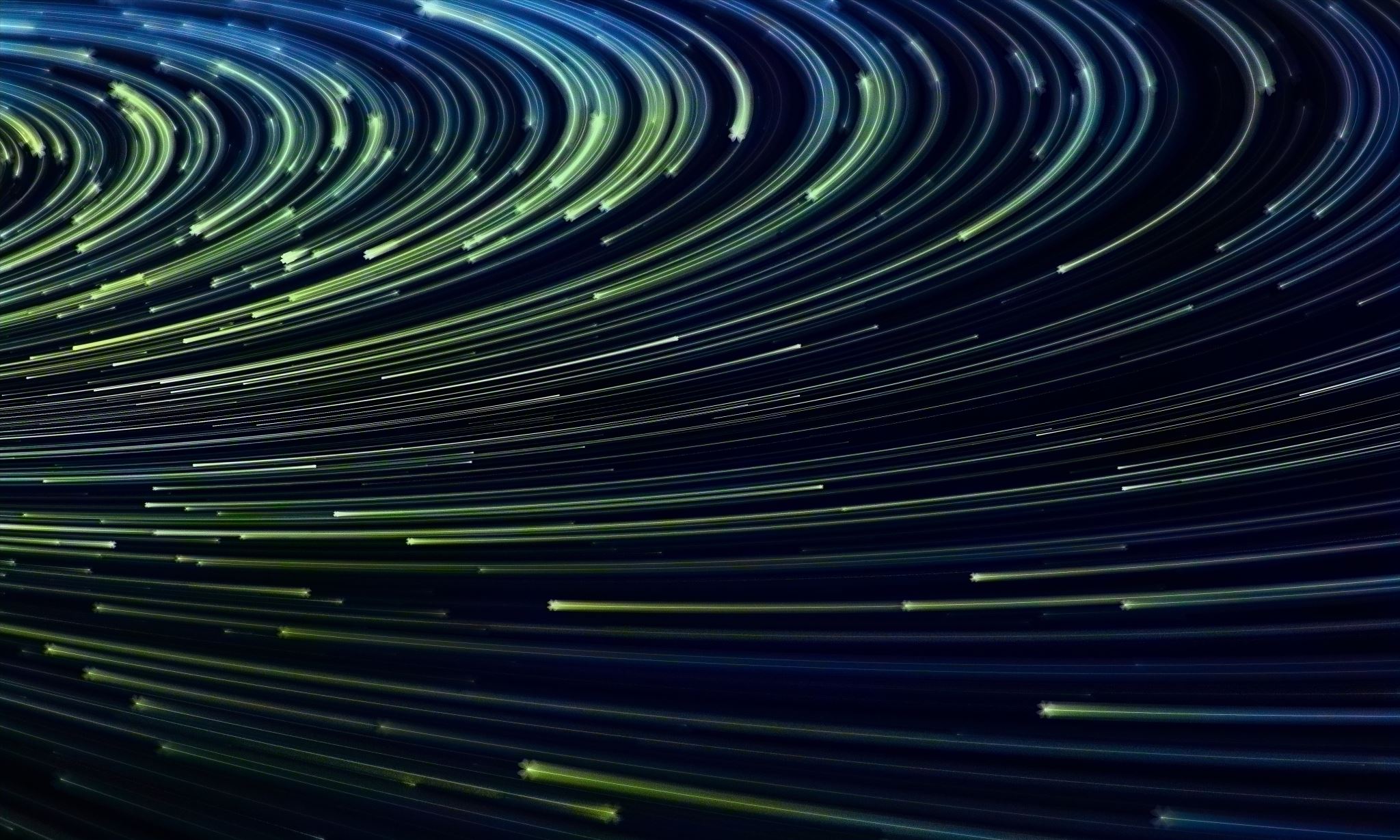 Discussion Topic Choices
6
Proposed Topics
7
Discussion Preparation
Read around the topic to acquire the necessary lexis to discuss the issues and give you a greater understanding of the various points of view. 
Consider the potential implications.
Ensure the information is recent since you should be researching an evolving situation.
8
Discussion Preparation
Divide up the research between the group members and meet to compare notes.  Practice discussing points and acting as the chairperson.

Revise all the language information in the files on Moodle.
9
Remember …
Each member must hand in their Briefing Notes after the discussion.

Each group must hand in a References List.
10
My Expectations
Quality of sources and ability to cite facts / figures / statistics
Appropriate lexis
Competent use of language for discussions
Independent thinking
Interaction
11
Checklist: what you need
Briefing Notes (download file from Moodle)
References List

                         °°°°°°°°°°°°°°°°°
Opinions and Clarification
Chairing and Summarising Discussions
Numbers and Dates
Referring to Sources
Formatting References
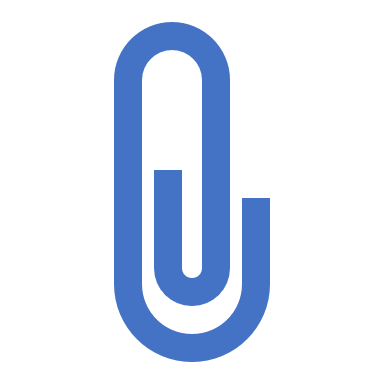 12
Listening  p 46-47
Development of a discussion
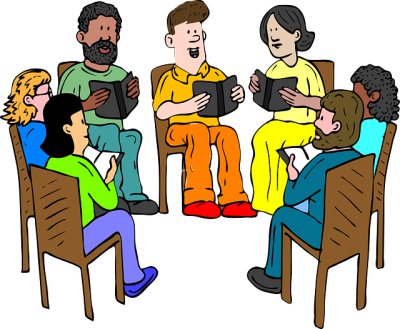 13
Recognizing allusions
14
Group work presentation checklist
15
Discussion
Should vaccination be obligatory for school children?

Give yourself 1 point every time you use a phrase for interrupting politely / agreeing / disagreeing etc.

15 minutes
16
Homework
Prepare for the discussion in your groups
https://player.fm/series/cultural-controversy-with-shannon-fisher/michael-graczyk-on-witnessing-more-than-400-executions
Listen to the podcast. Prepare 2 points for and 2 points against Executions as the Death Penalty. 

Start Unit 4 in your text book

Listening test: January 18th, 2024 dalle 11-13 VC
2 Audio recordings due to be uploaded before your Listening test
Video/slides with voiceover for CEP due December 20, 2023
Pg. 51, 53, 54, 55, 56, 57
17